Добрый день!
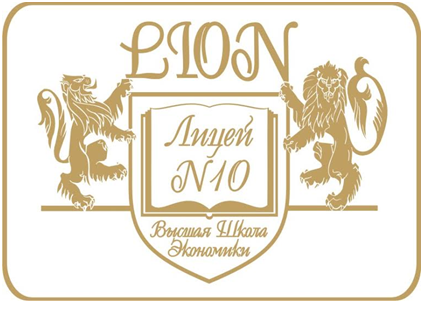 Лаборатория изучения «киноляпов»: модель развития навыков критического мышления у старшеклассников.
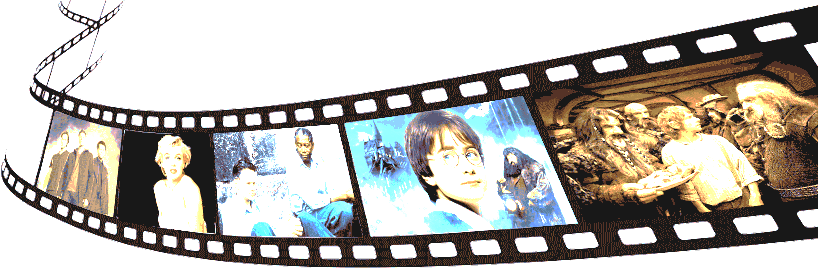 Пермь, 2019.
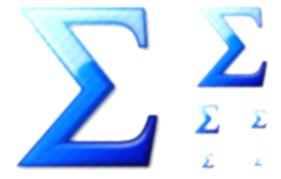 Критическое мышление
ВЫВОД
КМ  - центральный навык Исследовательской деятельности
проблема
продукт
СМЫСЛОВОЕ ЧТЕНИЕ -  ПЛАНИРОВАНИЕ -  СОЗДАНИЕ ПРОДУКТА
МЕДИАГРАМОТНОСТЬ
1.Открытие лабораторий
Лаборатория 1                       Лаборатория 2            







   Разлом Сан-Андреас, 2015.           Человек-невидимка, 2000.
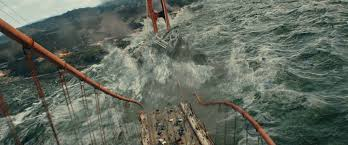 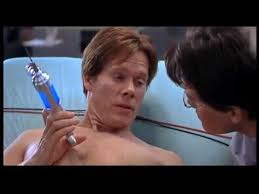 2. Изучение «киноляпов»/матрица аргументации
Просмотр видео.
2. Определение «киноляпов» (сомнение).
3. Выбор явления (факта, ситуации), вызывающего сомнение.
4. Разоблачение / доказательство возможности выбранного явления, факта, ситуации (заполнение матрицы аргументации).
3. Определение критериев оценки работы лаборатории.
Качество описания явления (факта, ситуации)
Качество постановки проблемного вопроса
Качество формулировки тезиса
Качество аргументов: логичность, валидность, сила.
Качество вывода
              СОЗДАНИЕ «ЛИСТА ОЦЕНИВАНИЯ»
4. Конференция «разоблачений»
Совместный просмотр роликов
«Разлом Сан-Андреас», «Человек-невидимка»
2. Представление результатов исследования
3. Вопросы посетителей лаборатории, ответы экспертов
4. Оценка работы лаборатории посетителями в «Листе оценивания»
5. Рецензирование работы лаборатории
Рецензия посетителями  работы лаборатории  (доклад по результатам оценивания).

Рефлексия:
сетка УУД / навыков КМ.
3. Рефлексия и вопросы участников.
Сетка УУД
Какие действия во время работы лаборатории я совершал(а)? (нужное обвести)
Шибакова Ирина Александровнат: 89028393576@: i.shibakova@mail.ru